A Historical Perspective on Speedrunning : Evolution and Impact of the Informational Aspect upon Speedrunning Communites
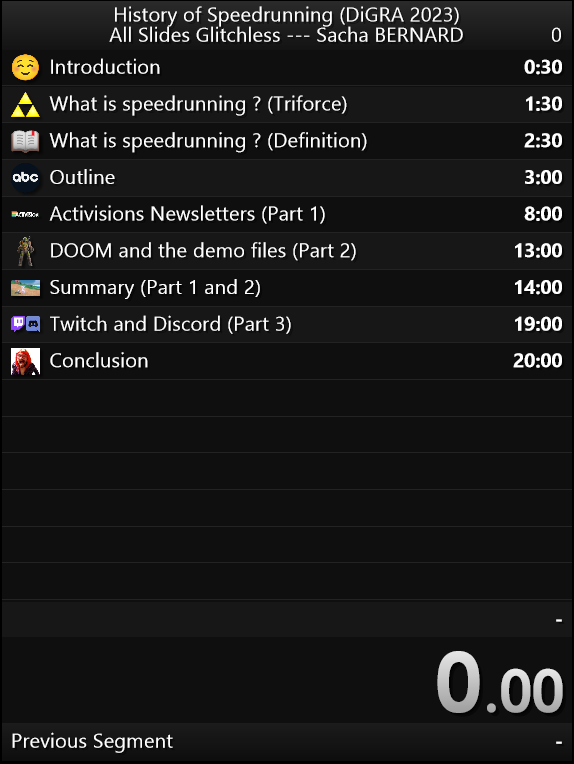 Sacha BERNARD (he/him) – Université de Liège (Belgium) – Liège Game Lab – DiGRA 2023 – June 2023
: @SoulOfAGreyWolf
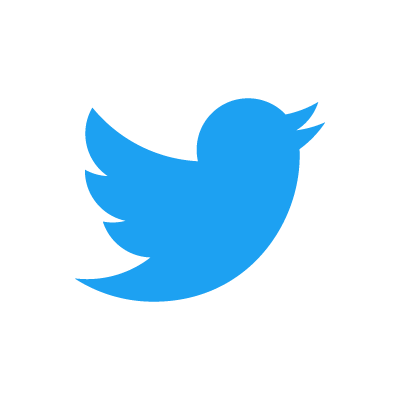 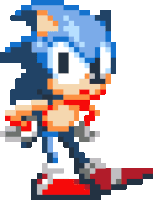 What is speedrunning ?
OBJECTIVE
△ objective ? any% ? 100% ? low% ? all dungeons ? all bosses ? all quests ?

△ rules ? with glitches ? glitchless ? manipless ? turbo controller ? oob ? no oob ?

△ tracking times personal best ? in-game time ? real-time attack ? consoles vs. pc
TRACKING TIMES
RULES
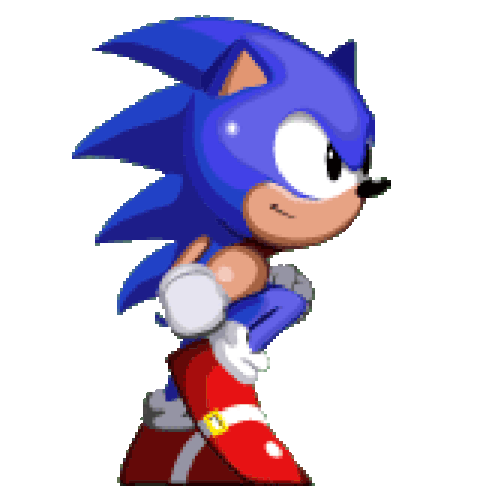 What is speedrunning ?
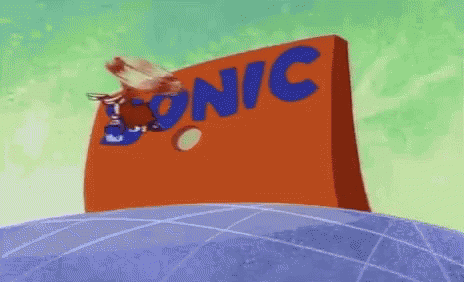 Speedrunning is the practice of achieving a goal within a video game (objective) as fast as a player can (tracking times) by following specific rules setting up by the community or the player (rules).
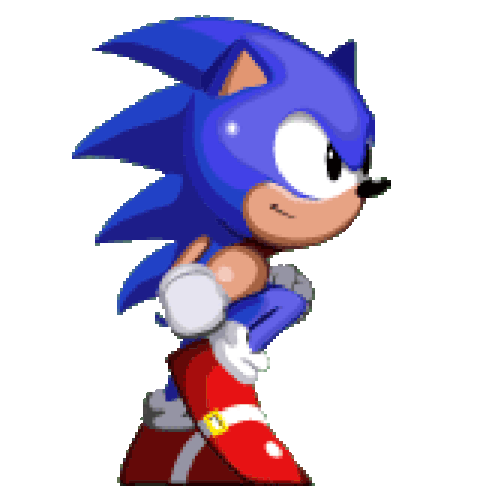 Outline
Part I : From home performances to community information : speed-based performances in Activision’s newsletters (1981-1983)
Part II : The demo files in DOOM (1993) : speed-based performances becoming documents
Part III : Creating, sharing, recepting, decoding documents and information : modern artefacts such as Twitch and Discord exploited by speedrunners
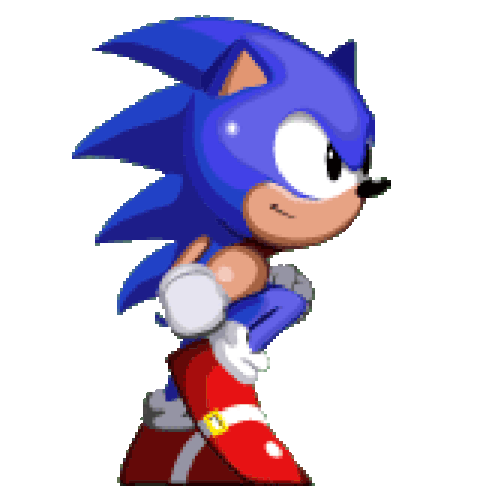 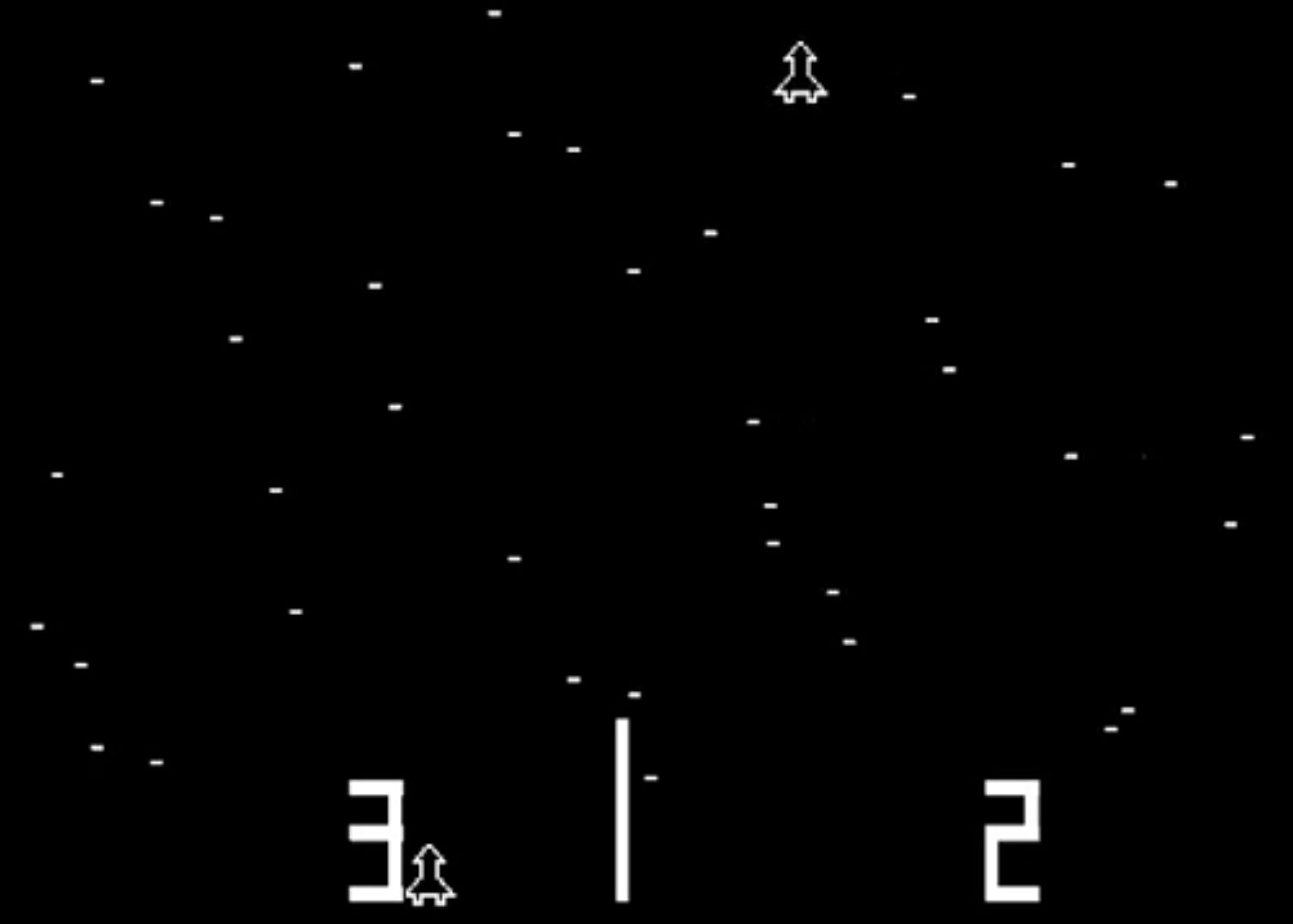 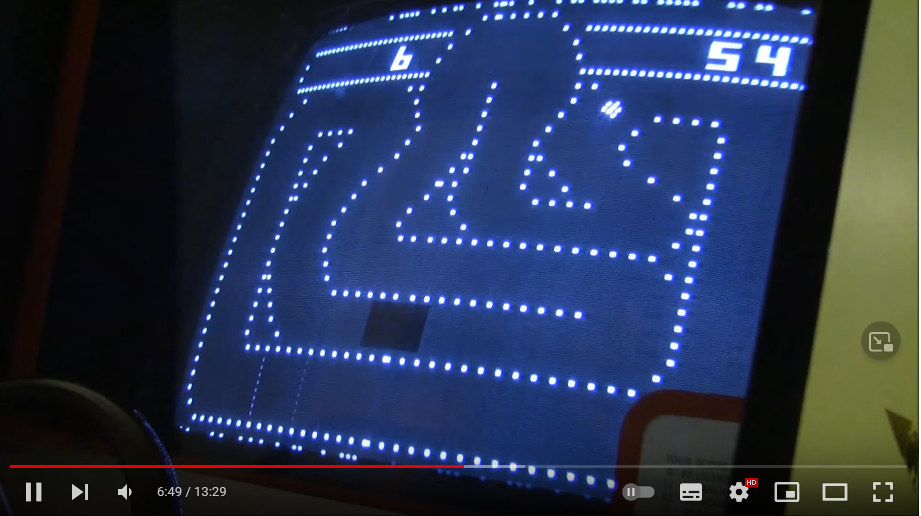 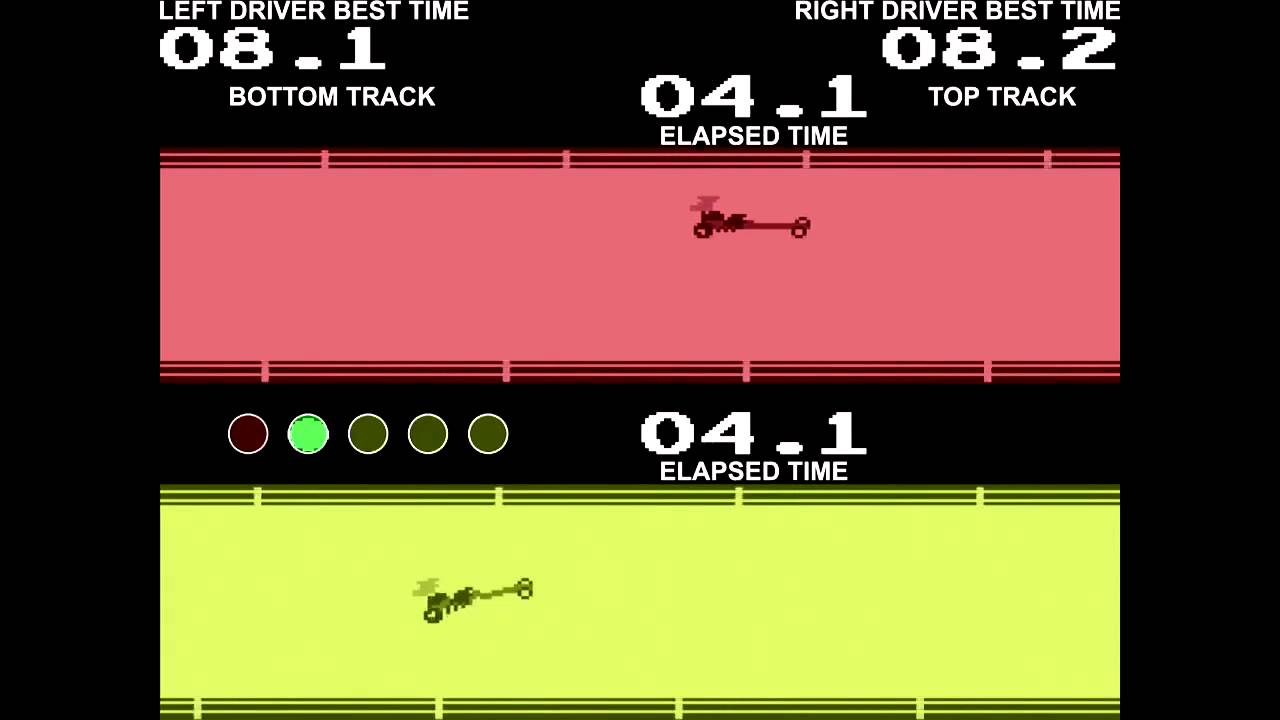 Part IThe implementation of speed at the heart of a player’s videogame experience is difficult to trace. By the early 70s, we had games that put speed at the center of their gameplay such as Space Race (Atari, 1973) ; Gran Trak 10 (Atari, 1974) ; Drag Race (Kee Games, 1977).
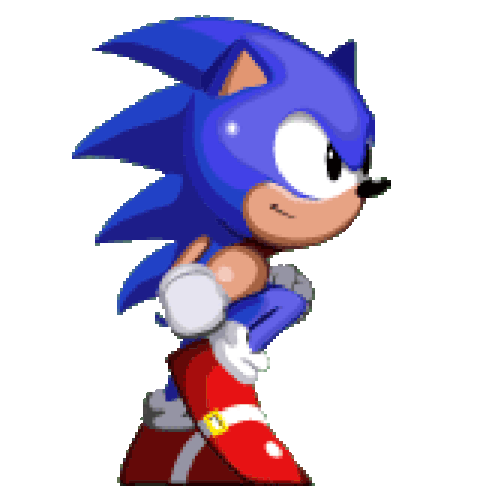 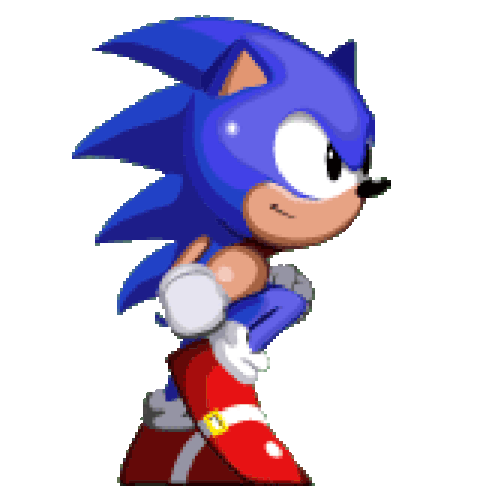 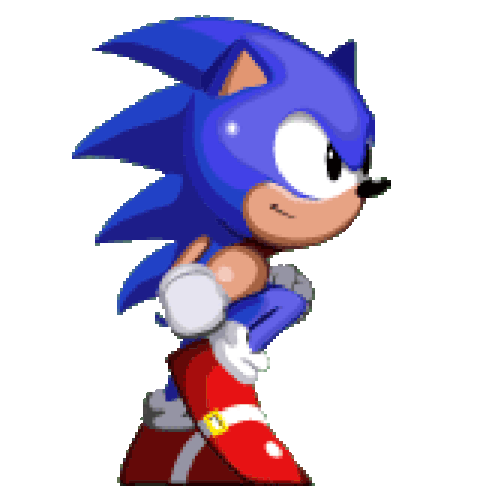 Part I
Activision published seven newsletters between autumn 1981 and autumn 1983
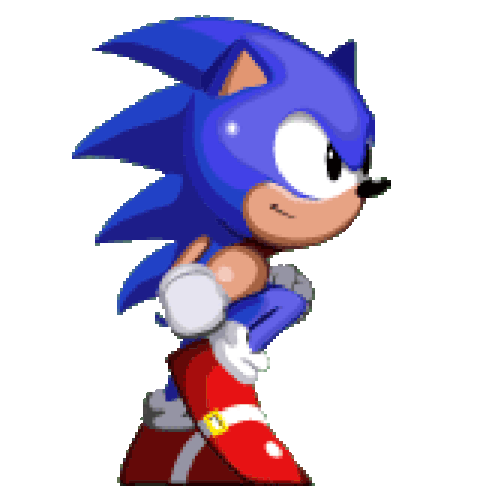 Part IIDOOM was a major cultural phenomenon of the 90s. Its success can be explained by id Software’s policy of encouraging players to create their own content around the game: levels, mods, tools etc.
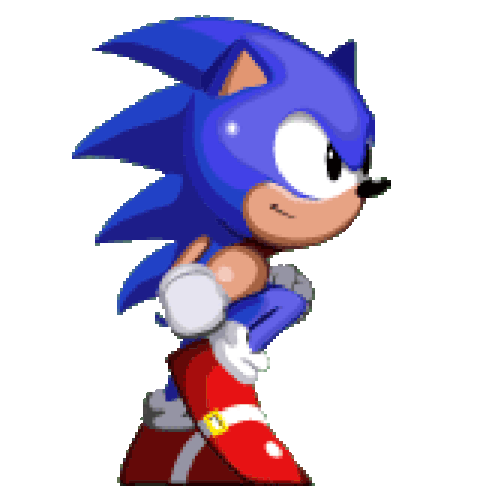 Part II
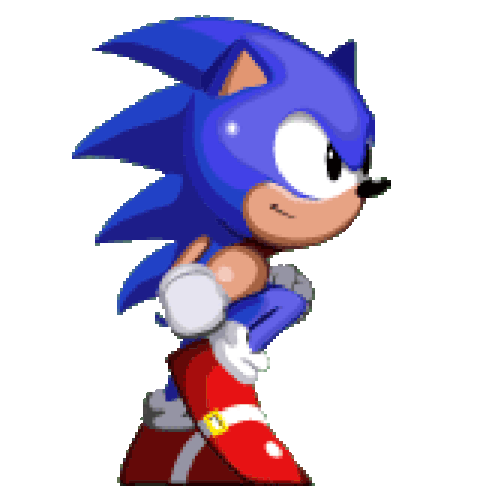 Part II
Performance is no longer a piece of information diluted among others in a newsletter or magazine but becomes a document from which players can extract information to optimize their own performance, study strategies etc.
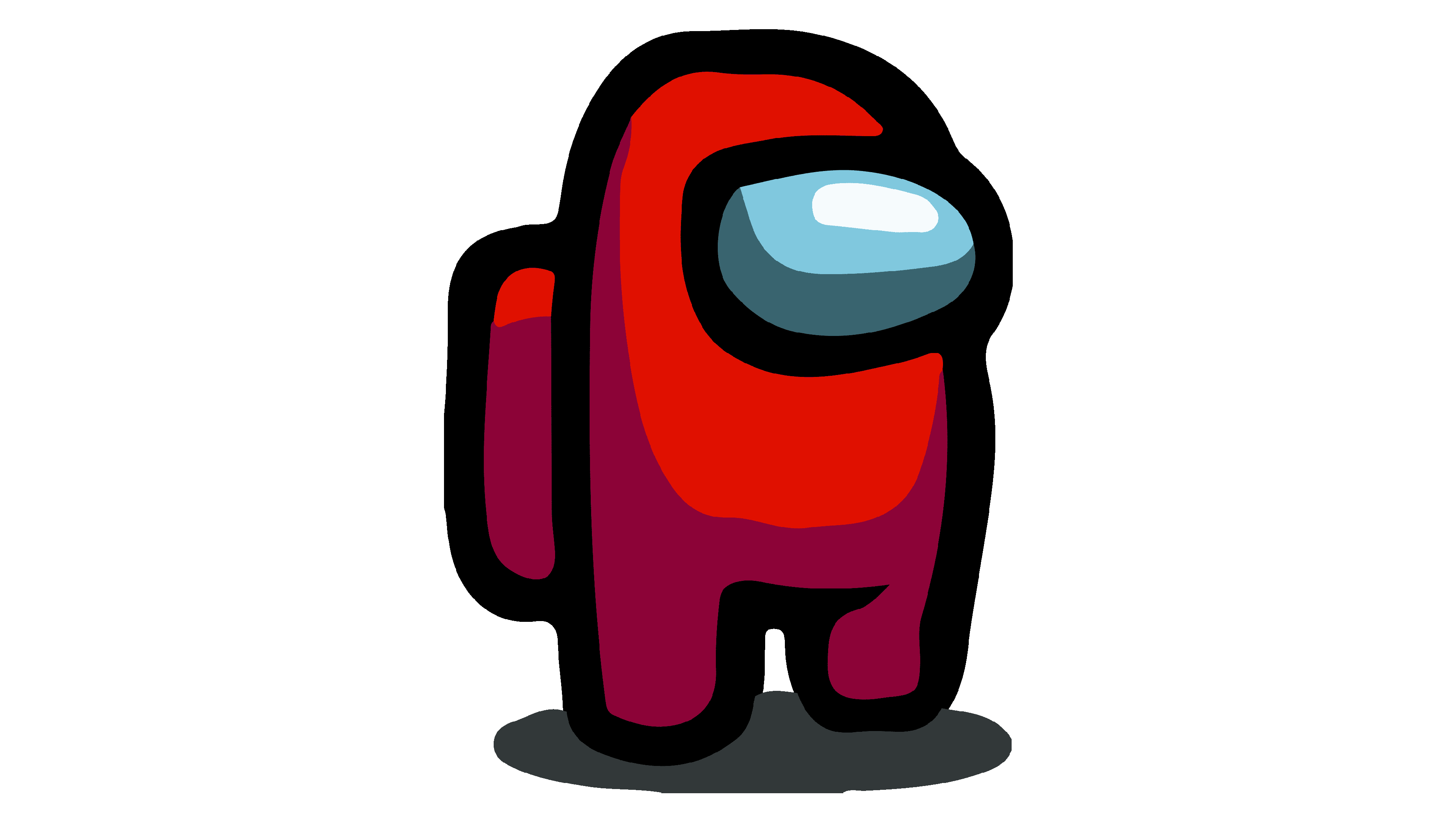 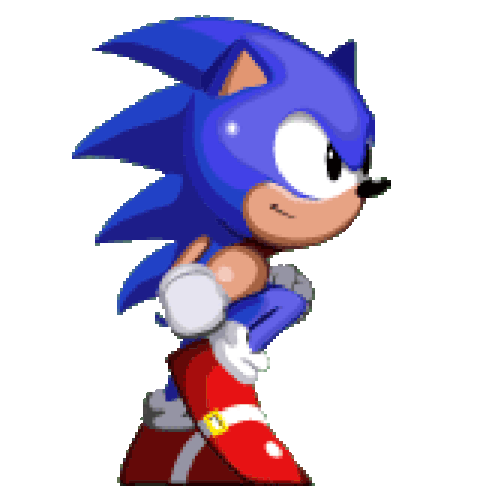 Part I and II : summary
What distinguishes these two eras is access to evidence. On the one hand, we have the best times, and on the other, the proofs that show how to obtain those best times. As the competition is now organized by the players and for the players, they need to justify the reliability of their performances.
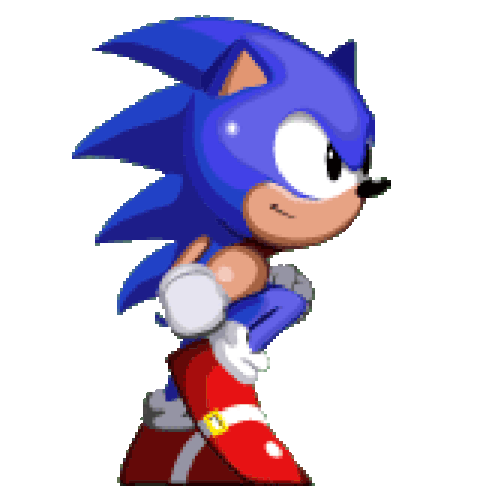 Part III
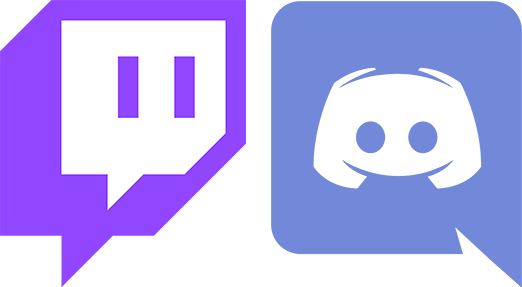 Twitch :
	“With the dawn of streaming more people were able to watch the long grinds and evolution of runs. Instead of speedrunning being thought of as just the end product, it shifted to being a process. And with this, along with the easier access of speedrunning streams, came a proliferation of materials and resources to learn how to speedrun.” (Schmalzer, 2022 ; 17)
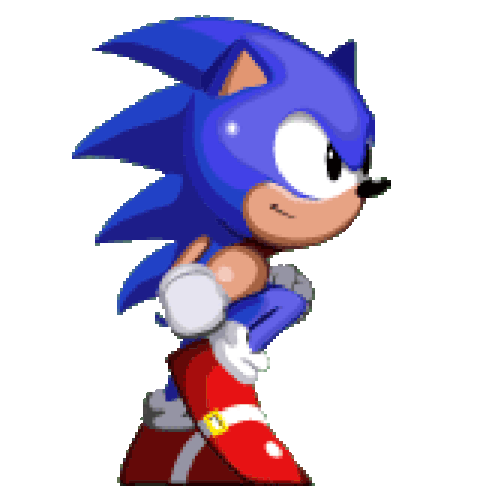 Part III
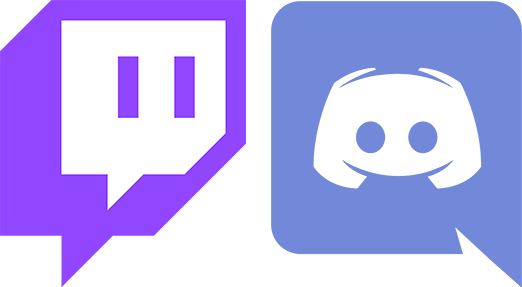 Discord :
	 Discord is the preferred method of communication for practitioners. Not only they can centralized ressources from different speedrunning communities, they can also manage their own community.
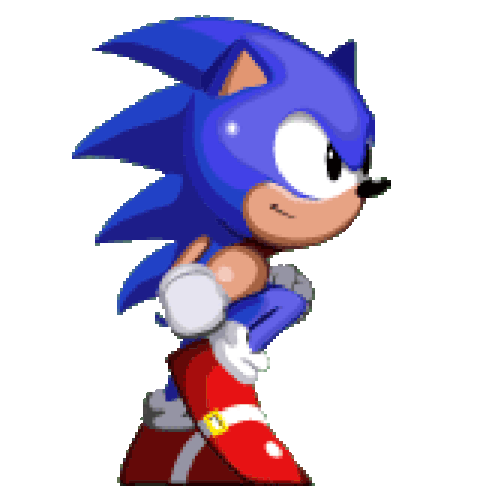 Part III
Work in progress. Twitch and Discord through the prism of simplification, accessibility and centralization.
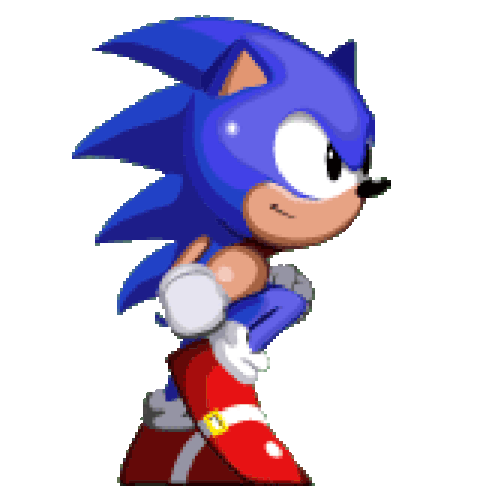 Part III
Work in progress. Twitch and Discord through the prism of simplification, accessibility and centralization.
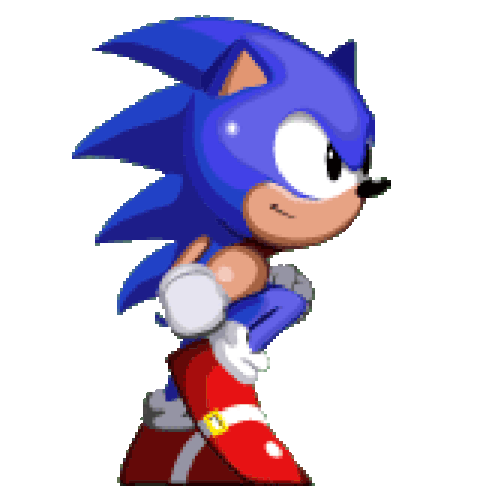 Conclusion
Producing, sharing, recepting, decoding informations is the very heart of any speedrunning communities.
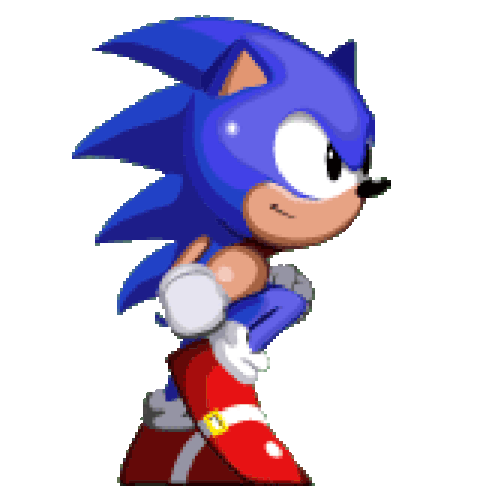 Aaaaaand… TIME !

Thank you for your attention <3
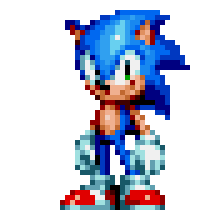